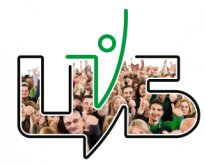 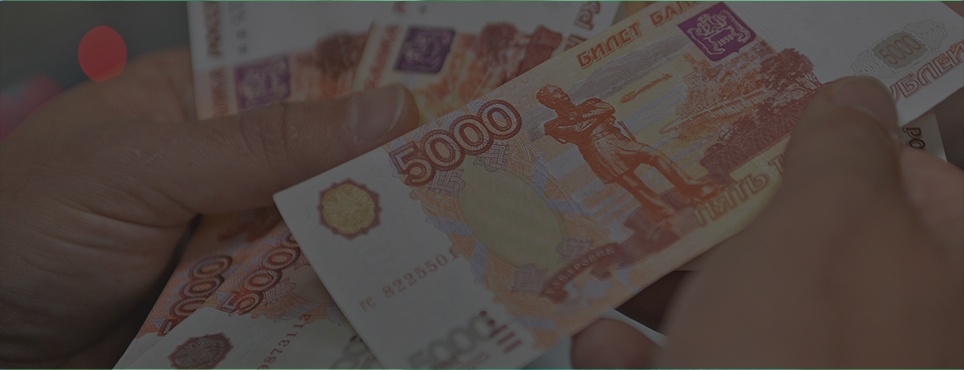 Информационное сопровождение практик инициативного бюджетирования.
Мониторинг ИБ в субъектах РФ
ШАПОВАЛОВА
НАТАЛЬЯ АРНОЛЬДОВНА
старший научный сотрудник,
Центр инициативного бюджетирования НИФИ Минфина России
19 сентября 2023 г.
Информационное сопровождение практик  инициативного бюджетирования
ЦЕЛИ информационной кампании
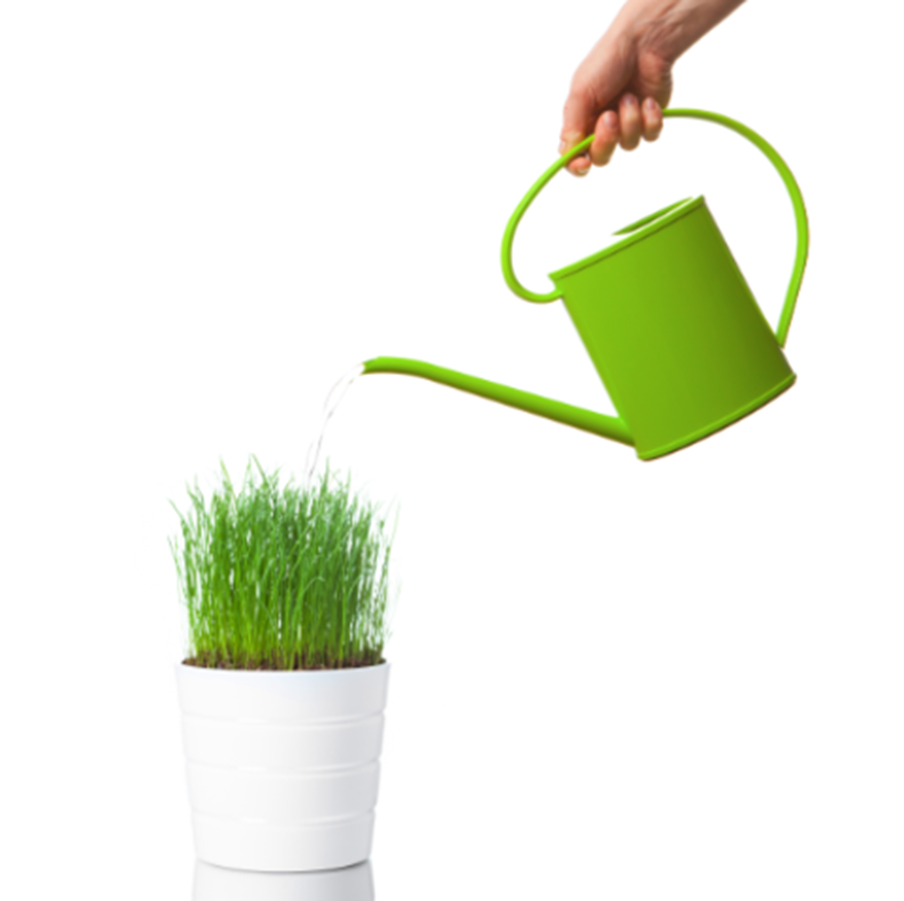 Миссия информационной кампании – формирование сообщества
На макроуровне - сообщества людей, участвующих в инициативном бюджетировании, доверяющих вам и разделяющих общие с вами ценности 

На микроуровне – устойчивые территориальные и тематические сообщества инициативных граждан, способных объединяться для решения своих проблем
От информирования к маркетингу
Принципы маркетинга, которые применяются в бизнесе для повышения продаж, можно использовать для социальных целей: продвижения полезных идей, общественных ценностей, новых моделей поведения
ИБ - новая социальная технология, которая помогает гражданам решать значимые для них проблемы, а государству – рационально расходовать бюджетные средства 
Цель – социальные перемены, изменения, эффекты
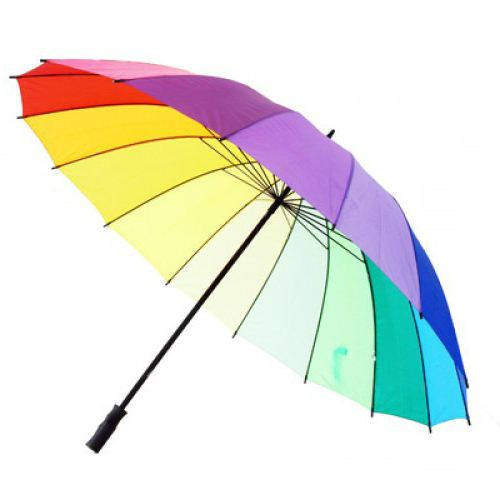 Брендинг
#инициативноебюджетирование
#ППМИ #народныйбюджет
#твойбюджет #алтайпредлагай #решаемвместе
#нашаинициатива #уютныйямал
Бренд практики ИБ: уровни и инструменты продвижения
Соцсети
Презентации
Защиты проектов
«Сарафан»
Бренд-коммуникации в ИБ
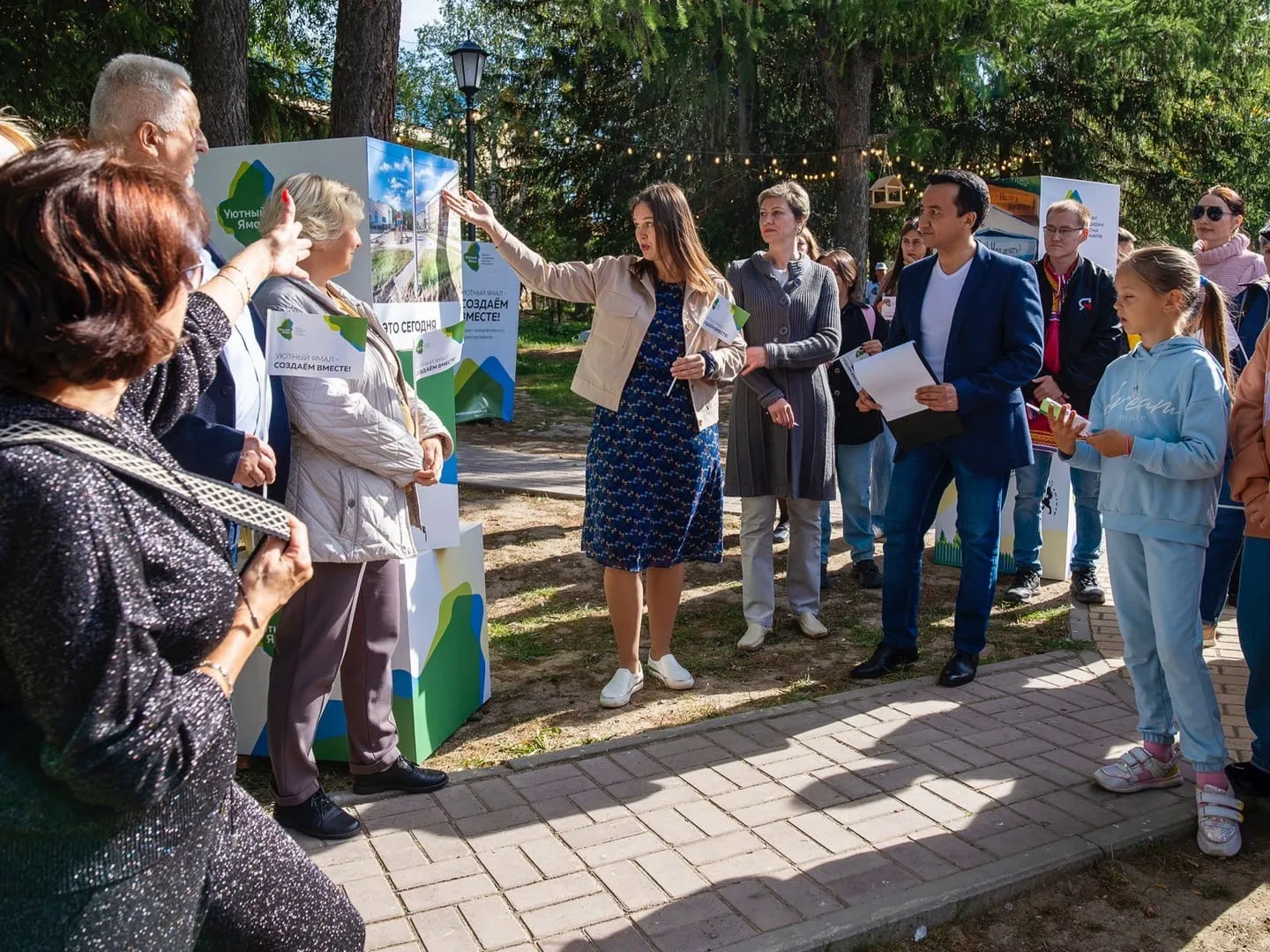 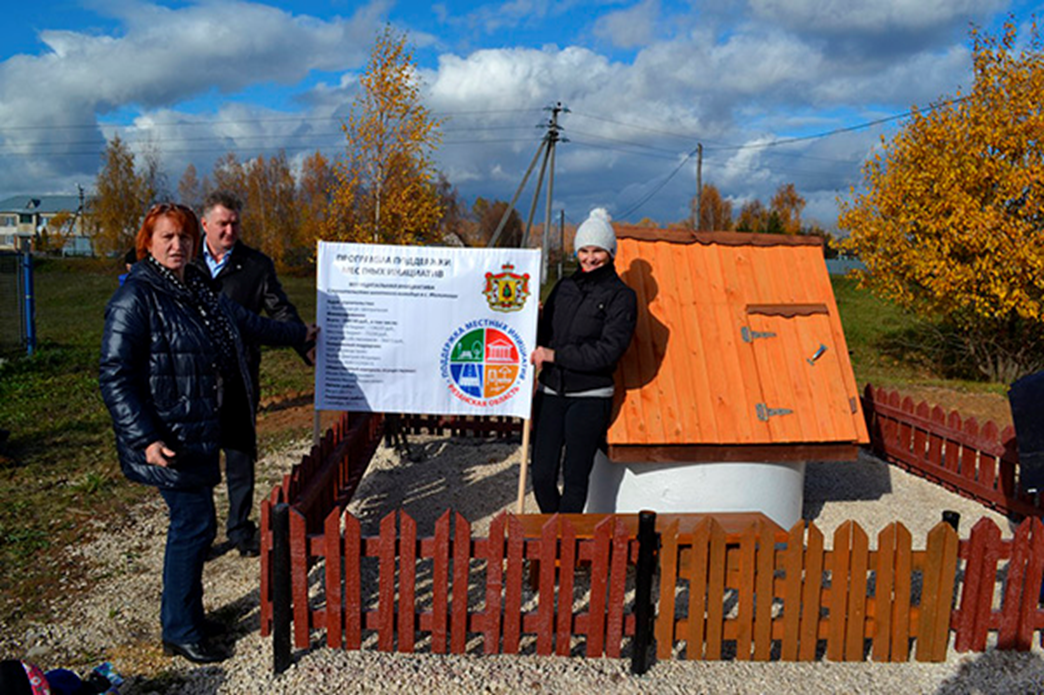 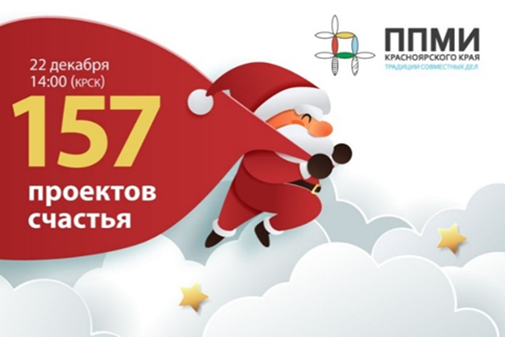 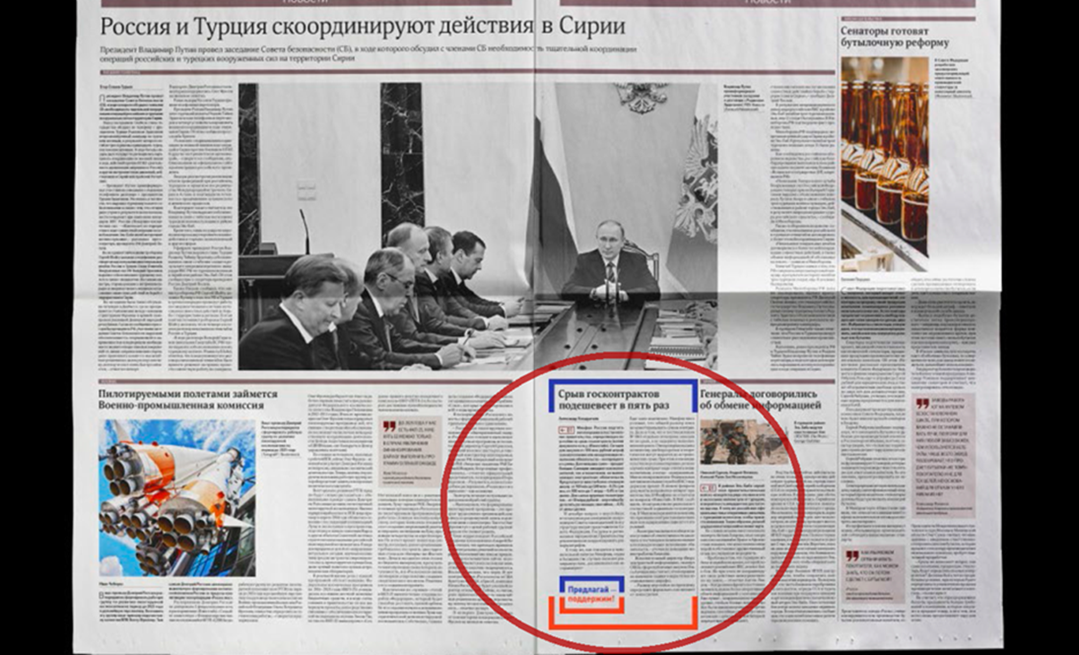 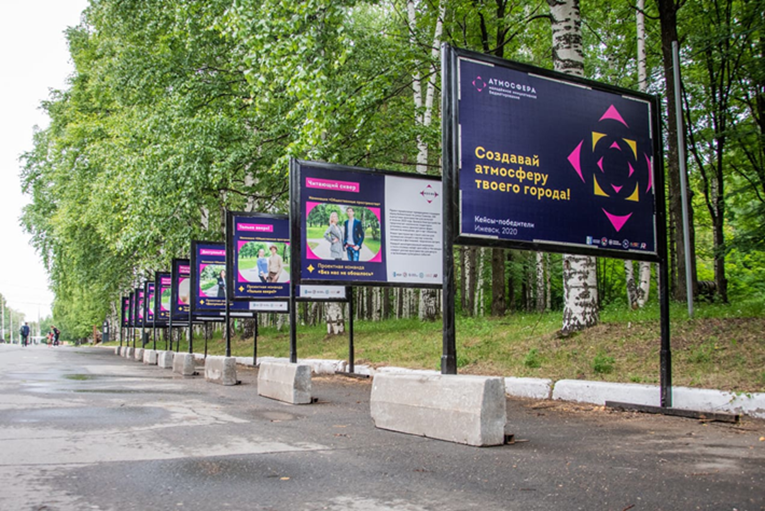 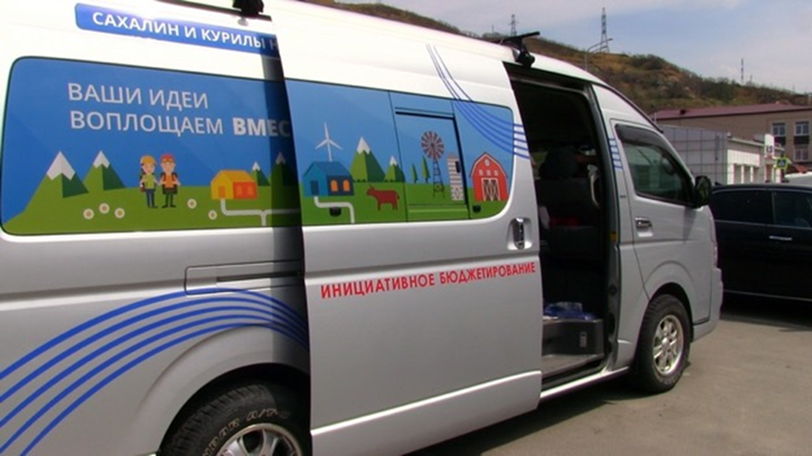 ЦЕЛЕВАЯ АУДИТОРИЯ
Дизайн практики ИБ предопределяет выбор целевых аудиторий

Предварительный анализ целевой аудитории и контекста

Креативная разработка концепции бренда и его составляющих

Выбор каналов коммуникации и СМИ с учетом целевой аудитории
Алгоритм разработки концепции бренда практики ИБ
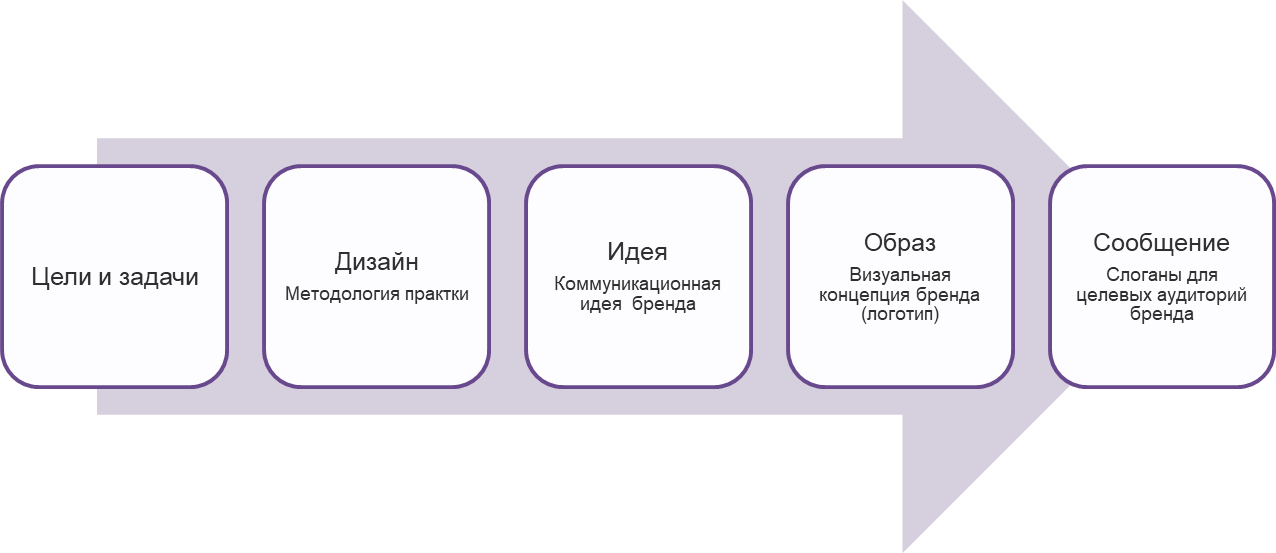 Как это отражается в айдентике?
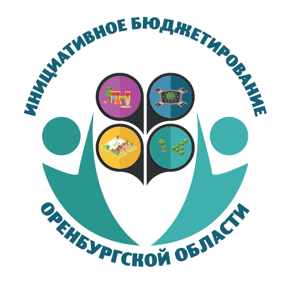 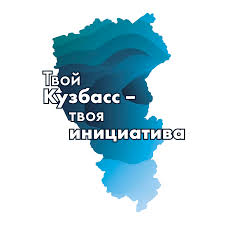 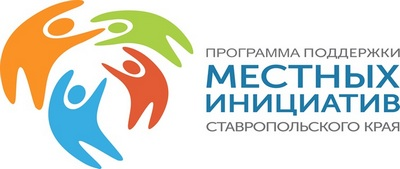 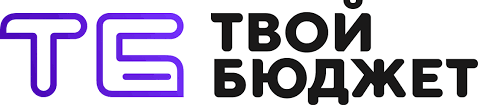 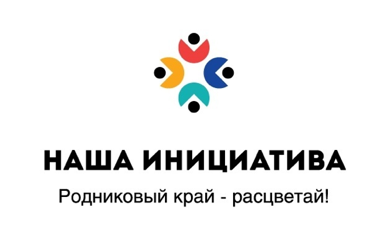 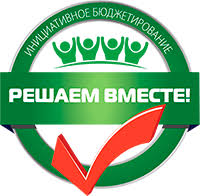 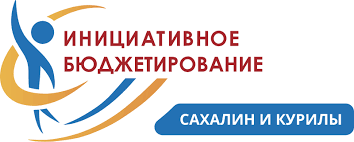 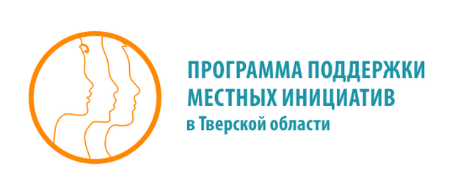 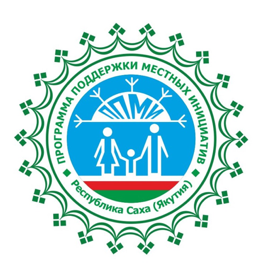 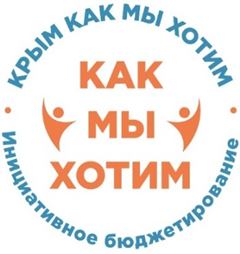 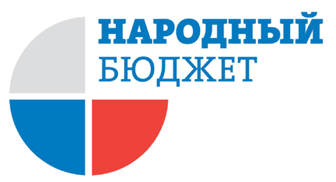 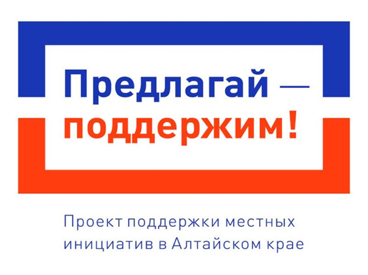 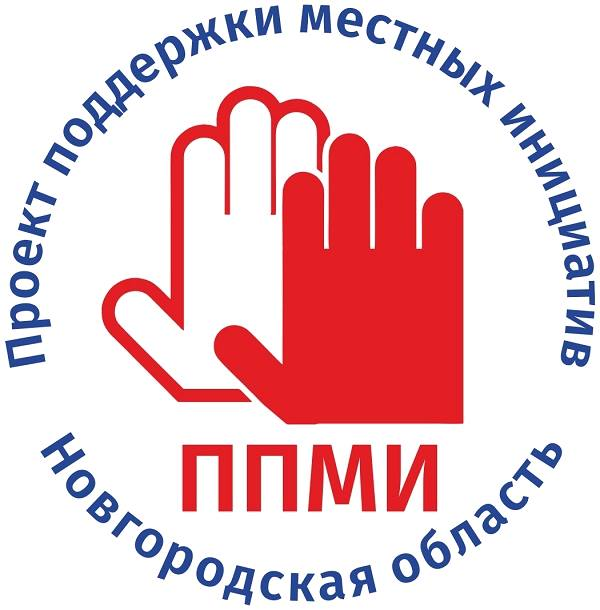 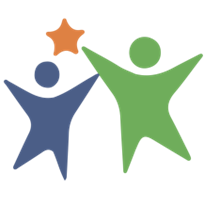 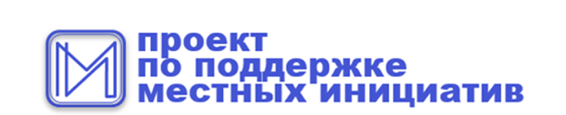 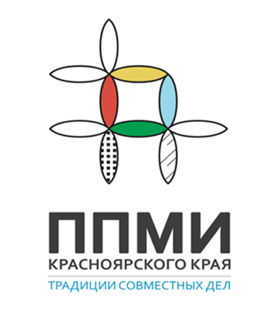 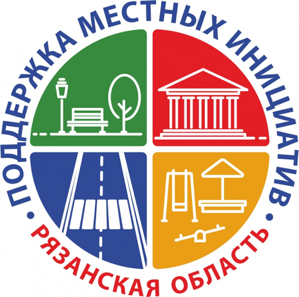 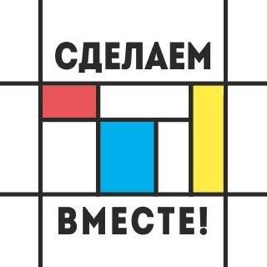 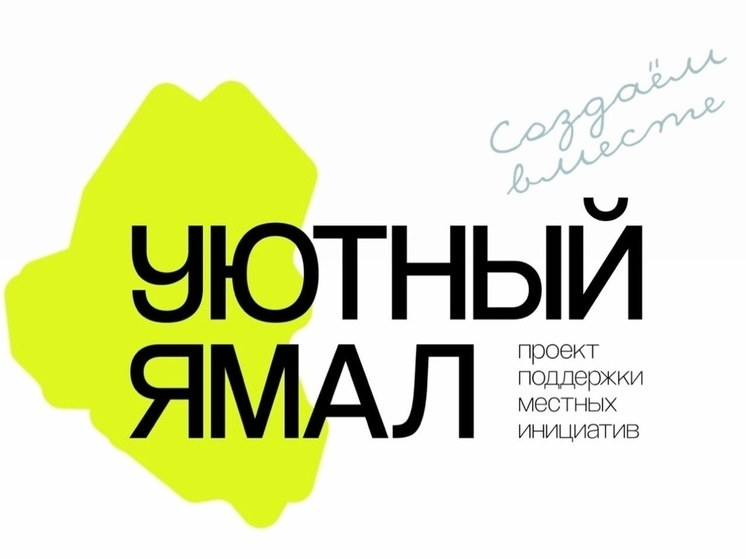 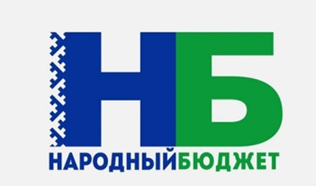 Примеры слоганов
Не нужно ждать – давайте делать!  
Традиции совместных дел! 
Измени город к лучшему! 
Решаем вместе! 
Общая идея – реальные дела! 
От слов – к совместным действиям!  
Создаем вместе! 
Кто-то говорит – мы действуем!
От концепции к стратегии продвижения
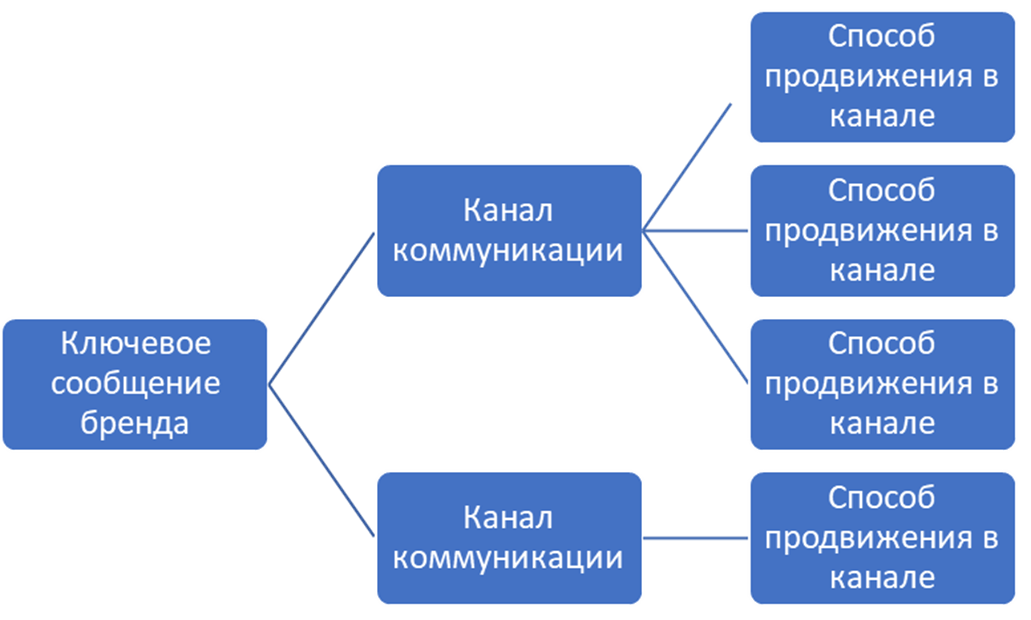 Интеграция ключевой идеи в коммуникацию бренда:  демонстрация открытости (Париж)
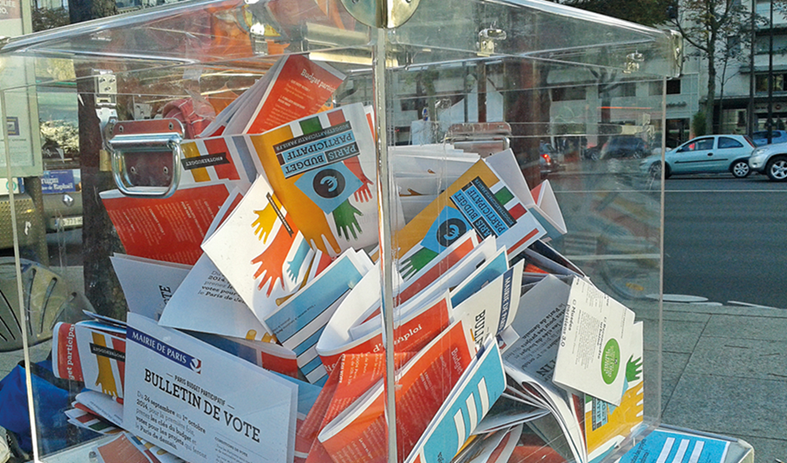 Каналы коммуникации в практиках ИБ
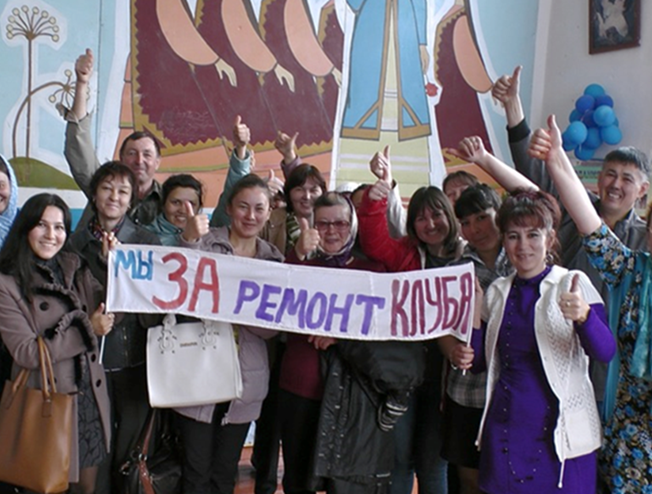 СМИ: бумажные и электронные;
Личные встречи: образовательные мероприятия, собрания, сходы;
Интернет-порталы и сайты органов власти;
Социальные сети и мессенджеры;
Реклама: наружная, на транспорте, на ТВ и радио;
Рекламные промо-мероприятия: брендирование проектов ИБ, выставки, фестивали, информационные пикеты;
Специальные форматы: конкурсы, награждения, публичные процедуры ИБ (жеребьевки, презентации, защиты проектов, голосования, подведение итогов);
Мобильные приложения;
Интернет-реклама и продвижение;
«Сарафанное» радио.
Способы продвижения в канале
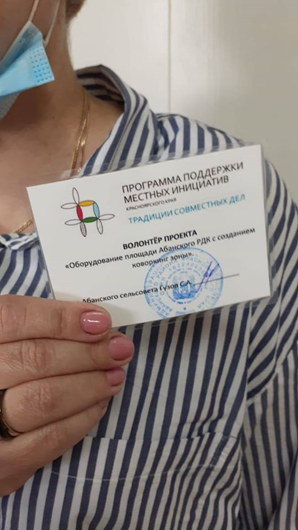 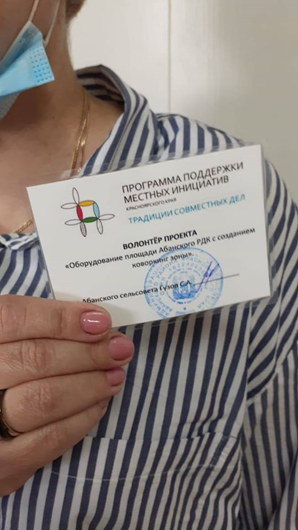 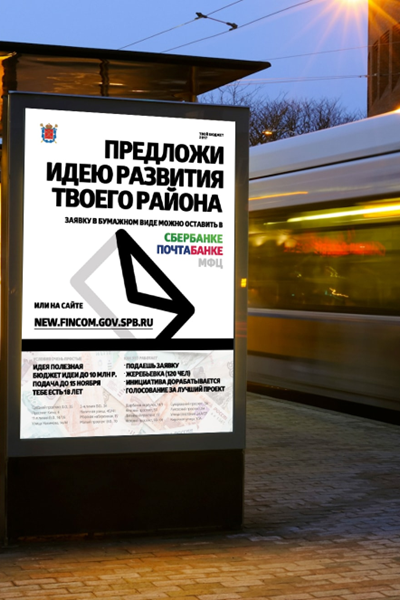 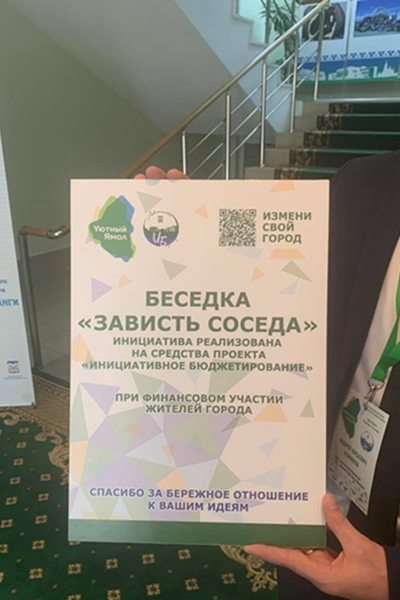 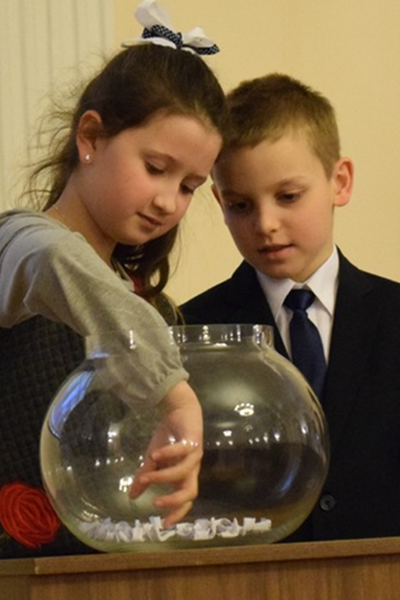 Какие задачи в ИБ можно решать при помощи СМИ?
Повысить узнаваемость и осведомленность о бренде практики ИБ. 
Расширить круг участников ИБ.
Информировать о ключевых мероприятиях ИБ (сбор заявок, голосование, объявление результатов).
Образовывать аудиторию, доносить ценности ИБ.
Формировать репутацию о бренде ИБ в различных сегментах аудитории бренда.
Нейтрализовать последствия негативных событий.
Осуществлять мониторинг за реализацией проектов
Типовые инфоповоды в ИБ
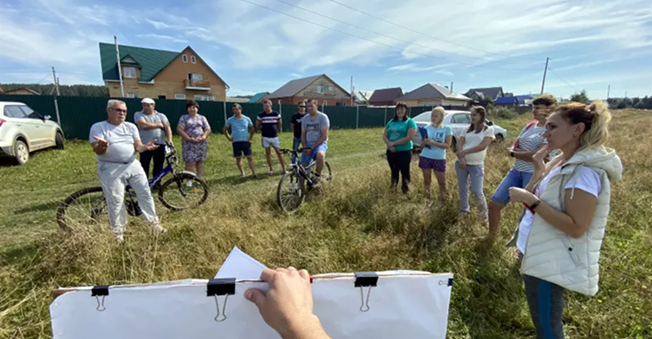 старт практики ИБ;
планы по выделению бюджетных средств на реализацию проектов ИБ в текущем году/следующем году;
запуск новых направлений, практик ИБ;
начало цикла ИБ – проведение мероприятий по сбору заявок;
промежуточные результаты сбора заявок, предоставленных на конкурсный отбор практики ИБ;
статистика по окончанию сбора заявок на конкурс практики ИБ;
результаты голосования по выбору проектов победителей конкурса на получение субсидии;
официальные результаты конкурсного отбора;
ход реализации проектов, победивших в конкурсе;
торжественное открытие проекта;
результаты реализации практики ИБ по итогам года.
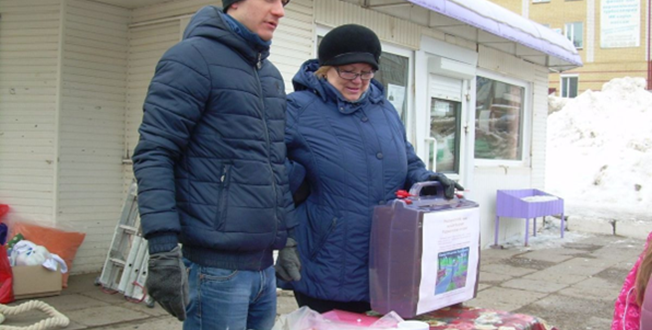 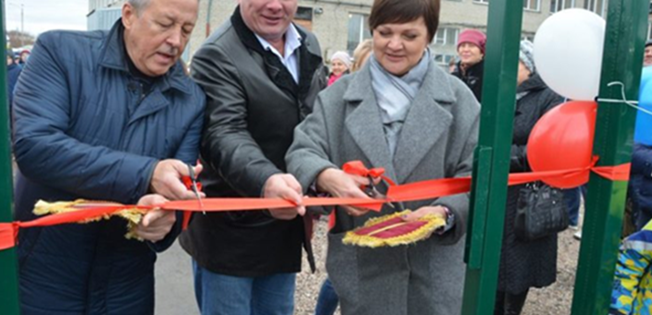 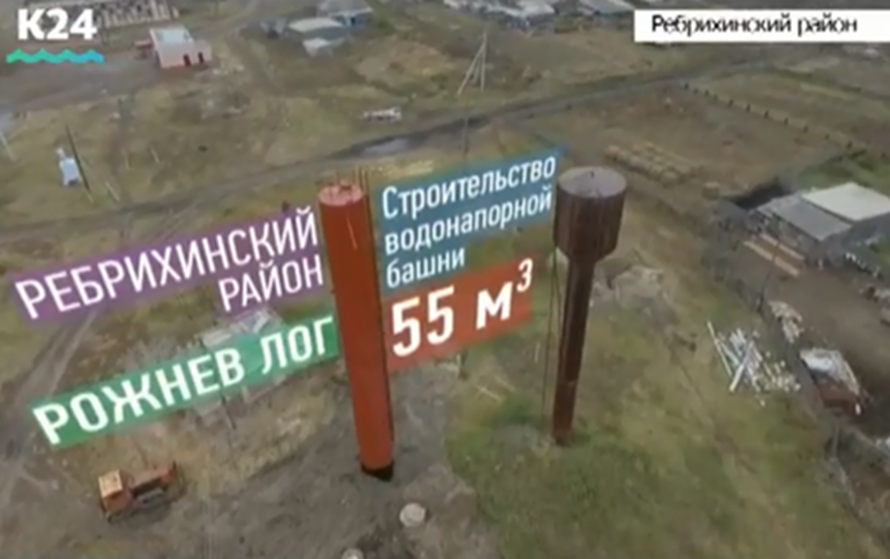 Медиапроекты
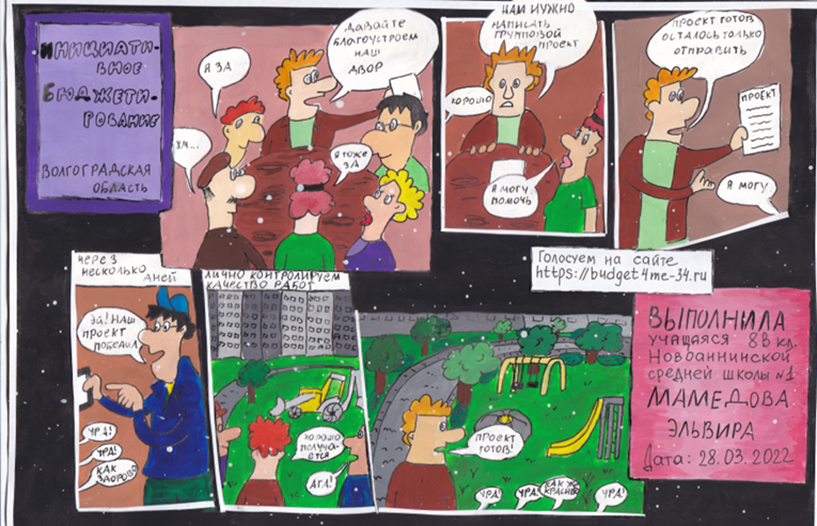 ТК «Катунь 24»: https://youtu.be/6lLn7BMZ3sU
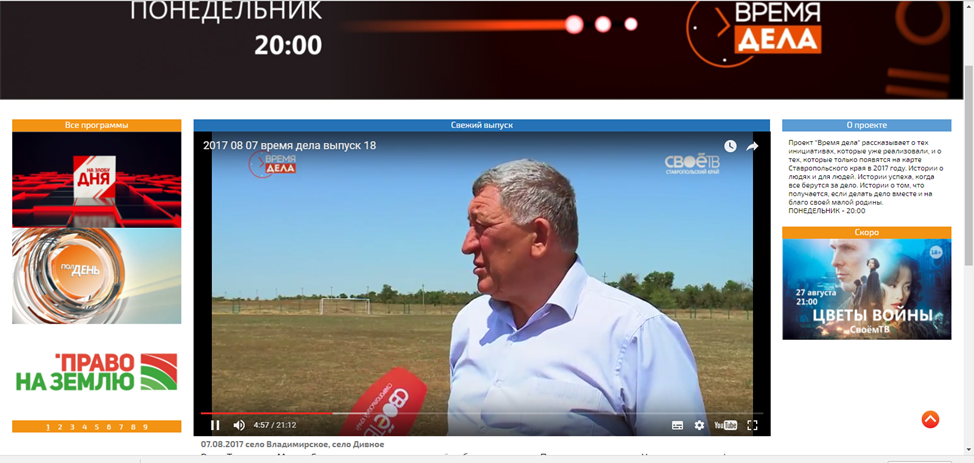 РАНХиГС: https://vlgr-ranepa.ru/konkurs/vlg-local-init/list/comics/
Телеканале «Своё ТВ»: http://stv24.tv/category/programmy/dealtime/
[Speaker Notes: Карелия, Алтай, Ставрополь]
Сторителлинг вокруг ИБ
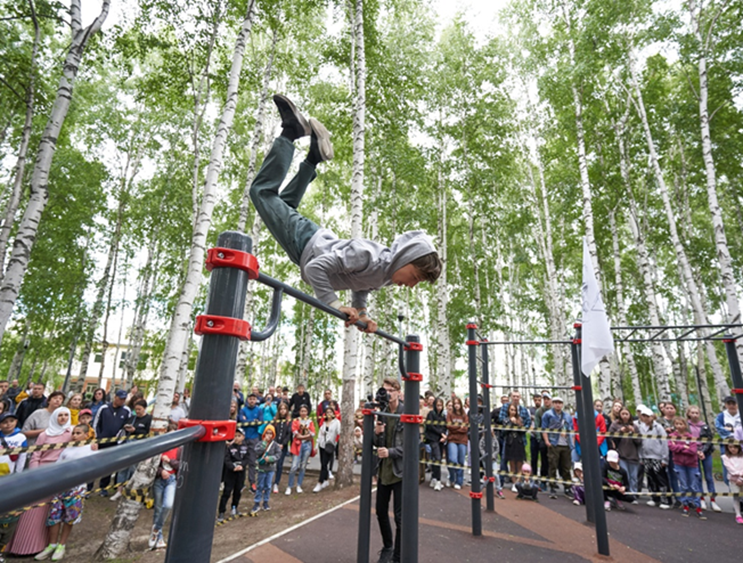 Голосования
Жеребьевки
Сбор средств
Защиты проектов
Субботники
Открытия: объединяющие ритуалы
Чествования участников
Истории людей
Жизнь проектов после красной ленточки
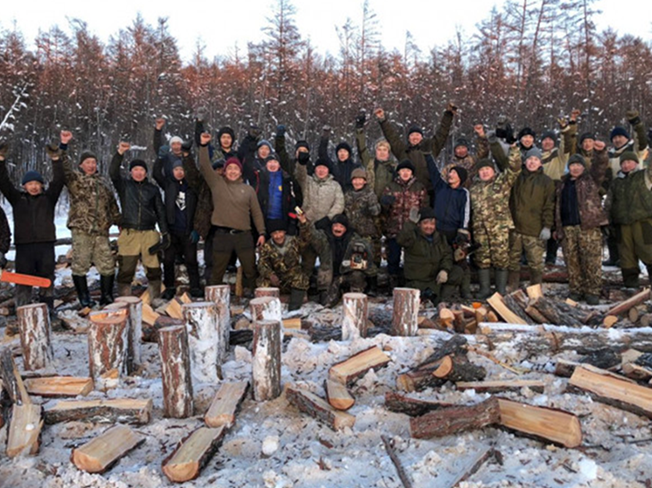 Лучшая практика: медиасопровождение инициативного бюджетирования в социальных сетях
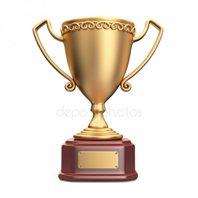 Красноярский край
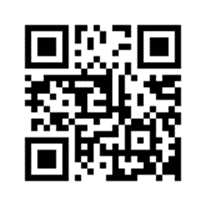 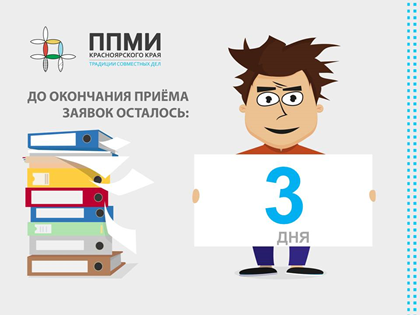 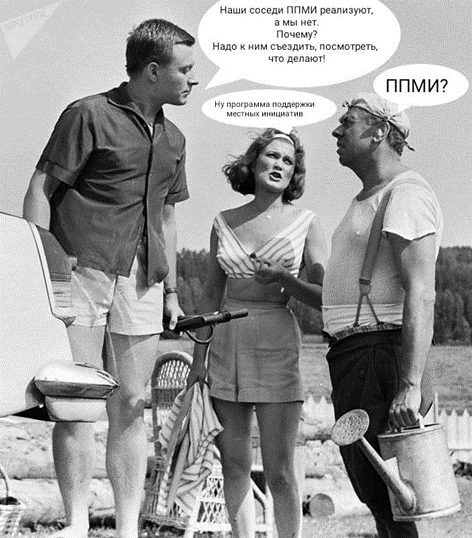 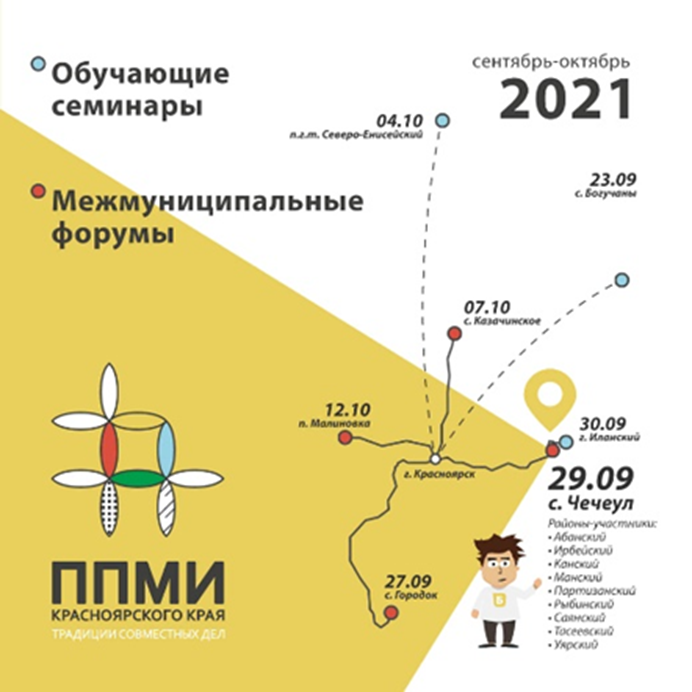 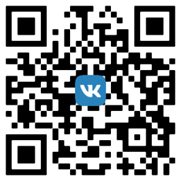 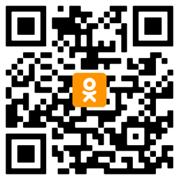 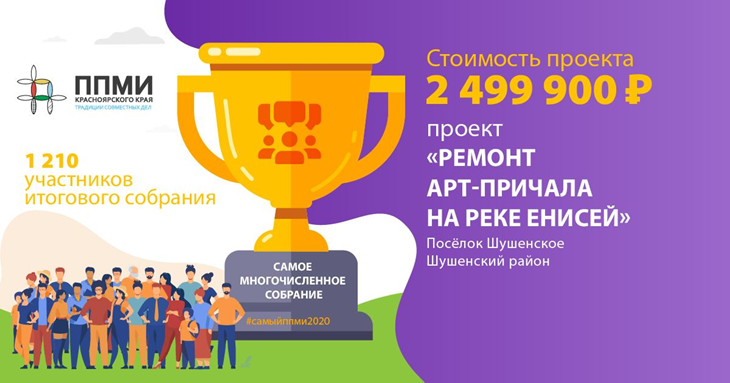 Портал http://ppmi24.ru/
Проектный центр https://krasimr.ru/
В центре внимания – люди!
Мониторинг инициативного бюджетирования в субъектах Российской Федерации
Мониторинг ИБ
Систематическая деятельность, направленная на отслеживание хода и результатов реализации программ и практик ИБ в субъектах РФ на основании регулярного измерения значений ряда параметров (индикаторов)
Ежегодный запрос информации о реализации на территории субъектов РФ практик инициативного бюджетирования
Методология мониторинга:
https://www.nifi.ru/ru/initsiativnoe-byudzhetirovanie
Для чего нужен мониторинг ИБ?
Помимо сбора данных, необходимых для анализа и контроля, мониторинг выполняет ряд вспомогательных функций: 
репрезентация ИБ, 
обучение, 
информирование, 
мотивация, 
прогнозирование.
Цель мониторинга - повышение качества государственного регулирования и оказания государственной поддержки развитию ИБ
Задачи мониторинга
Оценка показателей практик ИБ субъектов РФ и МО
Выборочный 
аудит качества организации процедур участия
Типологизация и сравнительный анализ показателей группировок практик
Агрегирование показателей и оценка динамики развития ИБ в субъектах и РФ
Схема организации запроса информации о реализации практик ИБ
НИФИ
Единица анализа
Практика ИБ – совокупность процедур организации участия граждан в инициативном бюджетировании на территории субъекта РФ или одного или нескольких муниципальных образований, определенная нормативным правовым актом (решением) и методической документацией по ее реализации на определенной территории
Практики
субъектового уровня
Муниципальные практики
Количественные параметры
Количество проектных идей;
Количество реализованных проектов ИБ;
Общая стоимость реализованных проектов ИБ;
Объем бюджетных расходов на реализацию проектов ИБ в разрезе каждого задействованного источника;
Объем средств софинансирования проектов ИБ со стороны граждан и юридических лиц;
Количество участников мероприятий по выдвижению, обсуждению и выбору проектов ИБ;
Количество благополучателей проектов ИБ.
Описательные параметры
Характер нормативно-правового регулирования и подход к управление процессом развития
Процедуры выдвижения, обсуждения и выбора проектов 
Обучение 
Информационная поддержка
Консультационное сопровождение
Брендинг
КАК ВЫБИРАТЬ ЛУЧШИЕ ПРАКТИКИ?
Обогащение практики и влияние на процесс развития ИБ
Опыт
Лучшие счетные показатели по итогам мониторинга
Рекорды
Процедуры
Качество реализации процедур ИБ
Фиксируют тренды и новые направления развития
Новации
Доклад о лучших практиках развития инициативного бюджетирования в субъектах Российской Федерации и муниципальных образованиях в 2022 г.
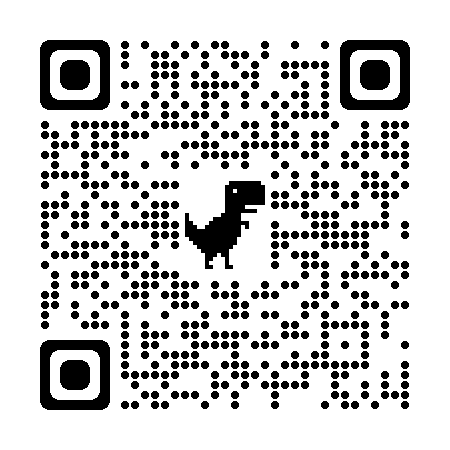 Спасибо за внимание!shapovalova@nifi.ru